POSLOVNO MODELIRANJE ZA POSLOVANJA KRUŽNE EKONOMIJE
02
2.1 Kružno gospodarstvo i njegova načela
Glavni ciljevi
Linearni model proizvodnje i potrošnje
CE principi za razliku od linearnog modela
CE indikatori
CE politike i zakonodavni okvir
Linearni model proizvodnje i potrošnje
Pregled linearnog modela proizvodnje i objašnjenja potrošnje. 
Iz povijesne perspektive, linearni model je bio korišten kako bi se postigao ekonomski rast.
Implikacije (npr. klimatske promjene, zagađenje) linearnog modela ostvaruju se kroz dokaze o degradaciji okoliša kojima je linearni model pridonio.
Linearna ekonomija
Formulacija koja bi najbolje mogla opisati linearnu ekonomiju je "društvo za zbrinjavanje". 
Korijeni ovog rastrošnog ponašanja mogu se pronaći u osvit industrijalizacije prije više od 150 godina. 
U to vrijeme ljudi su počeli masovno prerađivati ​​sirovine. Proces počinje vađenjem sirovina, njihovom pretvorbom u specifične proizvode i korištenjem/iskorištavanjem tih proizvoda od strane krajnjih korisnika (potrošača). Kada proizvodi više nisu potrebni, odlažu se. Zbog toga su i danas izgubljene velike količine vrijednih materijala.
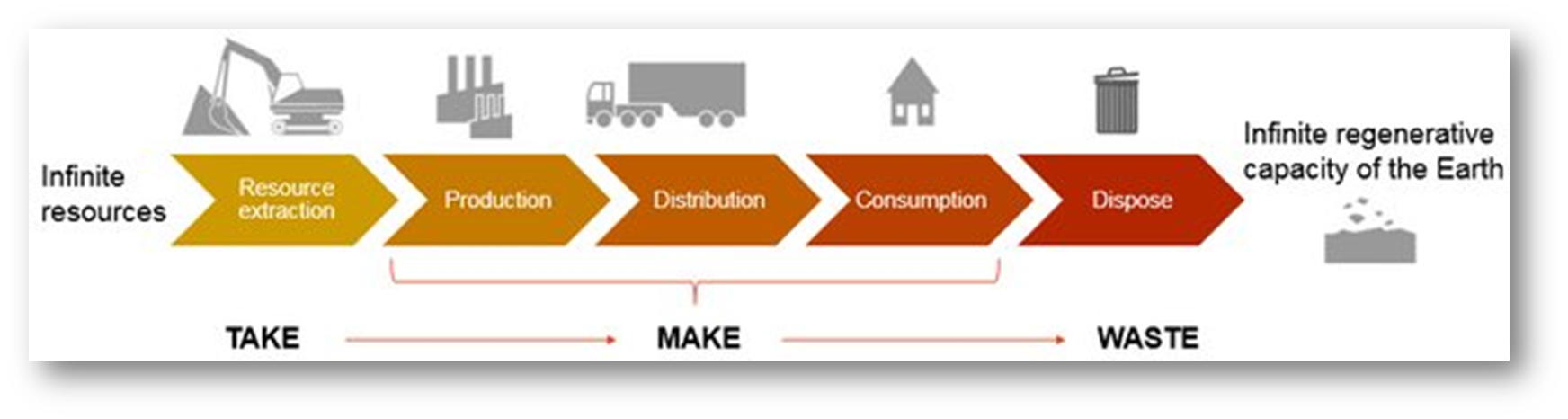 Izvor: Wautelt, 2018
Linearna ekonomija (nastavak)
Linearni model stvara gospodarstvo koje uvelike ovisi o potrošnji energije i drugim resursima za pružanje proizvoda i usluga.

Trenutačni proizvodni procesi su energetski intenzivni, a ekstrakcija sirovina stvara ogromne količine otpada i odgovorna je za relevantnu potrošnju vode i energije.

I obnovljivi i neobnovljivi resursi prolaze nekoliko faza obrade kako bi služili svojoj svrsi u gospodarstvu.
Linearna ekonomija (nastavak)
Prva faza se naziva primarna obrada gdje se čisti materijali odvajaju od miješanog oblika u kojem obično postoje u okolišu. Materijali koji su rezultat primarne obrade zatim se koriste u različitim proizvodnim industrijama pretvarajući ih u gotove proizvode. Gotovi proizvodi zatim dolaze do potrošača (bilo pojedinačnih potrošača/kućanstava ili tercijarnog gospodarskog sektora kao što su distributeri, trgovci na malo i razni pružatelji usluga). Svaki korak proizvodnog procesa ima svoj negativan utjecaj na okoliš.
Primarni sektor ima najnegativniji utjecaj jer stvara velike količine zaostalog otpada i zahtijeva veliki unos energije.
Granice linearnog modela
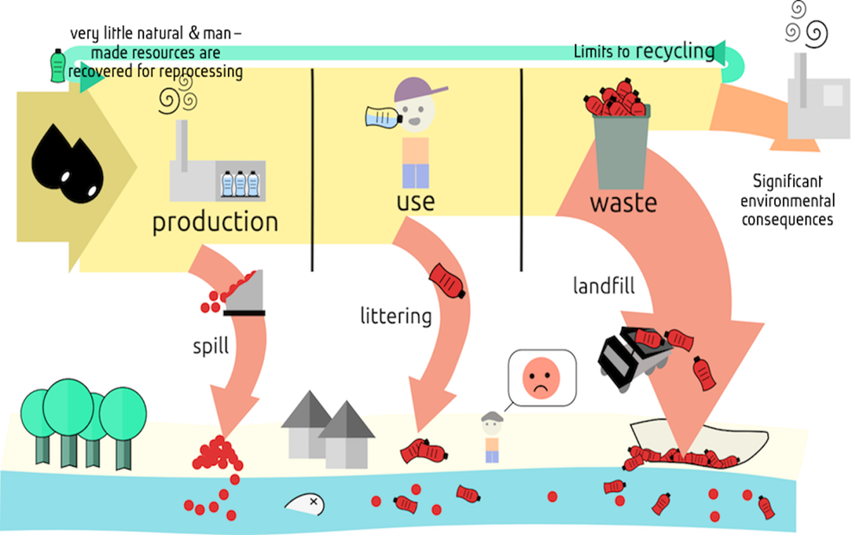 Prisutna je neravnomjerna potrošnja resursa, čiji se glavni dio usmjerava u visokorazvijene zemlje nauštrb onih u razvoju.

2. Postoji ogromna akumulacija različitih vrsta otpada koji se nakon zbrinjavanja ne reciklira.

3. Negativan učinak na okoliš - kao posljedica vađenja i potrošnje sirovina, povećava se potrošnja energije i emisija stakleničkih plinova.
Izvor:https://www.circulareconomyasia.org/circular-economy/
Proizvodnja obuće u linearnom gospodarstvuprimjer
Karakteristične značajke glavnih elemenata u proizvodnji cipele, prilagođenehttp://www.lessonsfromnature.org/bg/index.php?option=com_content&view=article&id=104&Itemid=114
Negativni učinci na okoliš
Linearna ekonomija smatra se neodrživim oblikom ekonomskog modela, budući da će dugoročne planetarne granice doseći neodrživu razinu održavanja. Čovječanstvo već doživljava disparitet linearne ekonomije s rastućom oskudicom resursa, povećanim zagađenjem i ranjivošću ljudi i okoliša uzrokovanim tim zagađenjem.

Negativni učinak klimatskih promjena:
Porast prosječne globalne temperature
Šumski požari i suša
Dostupnost svježe vode
Poplave
Porast razine mora

Klimatske promjene nose različite vrste izazova – utječu na različite gospodarske sektore (energetika, poljoprivreda i šumarstvo, građevinarstvo i infrastruktura, turizam itd.) te postavljaju ekološke, socijalne i teritorijalne izazove.
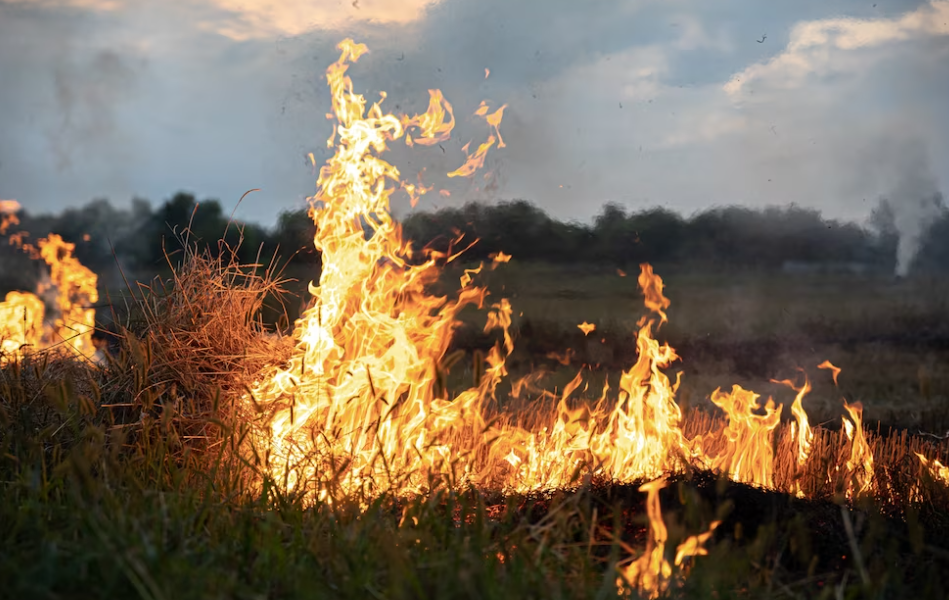 Potreban novi model…
Svim sudionicima tradicionalnog linearnog modela proizvodnje i potrošnje očito je da se kroz njega ne može nastaviti gospodarstvo u budućnosti. U brojnim zemljama već postoje pristupi ponovnom promišljanju i smanjenju potrošnje resursa.

“Sustav koji smo izgradili da bismo zadovoljili naše potrebe odveo nas je na krivi put: ekonomija rasipna materijalnim resursima, okoliš degradiran materijalnim emisijama i životi preopterećeni materijalnim brigama. Iznutra tame ovog položaja pojavljuje se svjetlo nove koncepcije: društva koje se iznova obraća složenom pitanju zadovoljenja potreba; gospodarstvo koje ne degradira okoliš u kojem mora preživjeti”- Tim Jackson

Koncept takvog ekonomskog modela već postoji i odnosi se na kružno gospodarstvo.
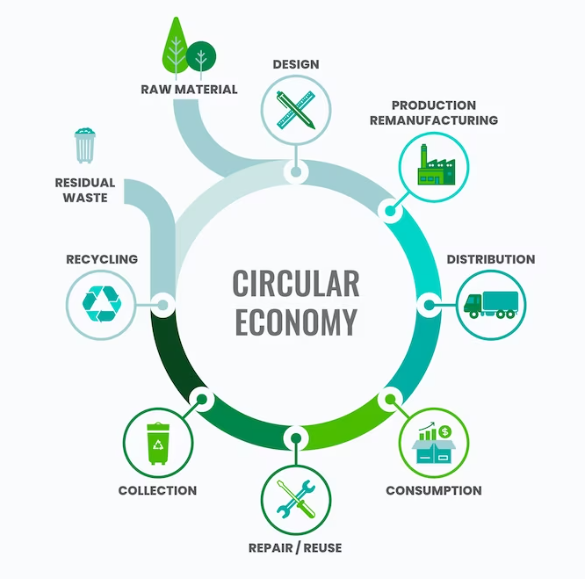 kružniEkonomija infografika po freepiku https://www.freepik.com/free-vector/flat-design-circular-economy-infographic_21095200.htm#query=circular%20economy&position=4&from_view=search&track=ais
CE principi za razliku odlinearni model
Informacije o biti kružnog gospodarstva i glavnim principima koji njime upravljaju.
Razmatraju se razlike između dva ekonomska modela – linearnog i kružnog te se ukazuje na prednosti prelaska na kružno gospodarstvo.
KRUŽNO GOSPODARSTVO
„Kružna industrijska ekonomija upravlja zalihama proizvedene imovine, kao što su infrastruktura, zgrade, vozila, oprema i roba široke potrošnje, kako bi što je moguće dulje održala njihovu vrijednost i korisnost; i zalihe resursa u njihovoj najvećoj čistoći i vrijednosti”
Kružno gospodarstvo ima za cilj dugoročnu otpornost, održivost, dobrobiti za društvo i okoliš te stvaranje poslovnih i gospodarskih prilika. Cilj kružnog gospodarstva je ponovno promišljanje rasta, stavljajući fokus na društvene koristi uz razlikovanje potrošnje ograničenih resursa od gospodarske aktivnosti i sprječavanje otpada i onečišćenja.
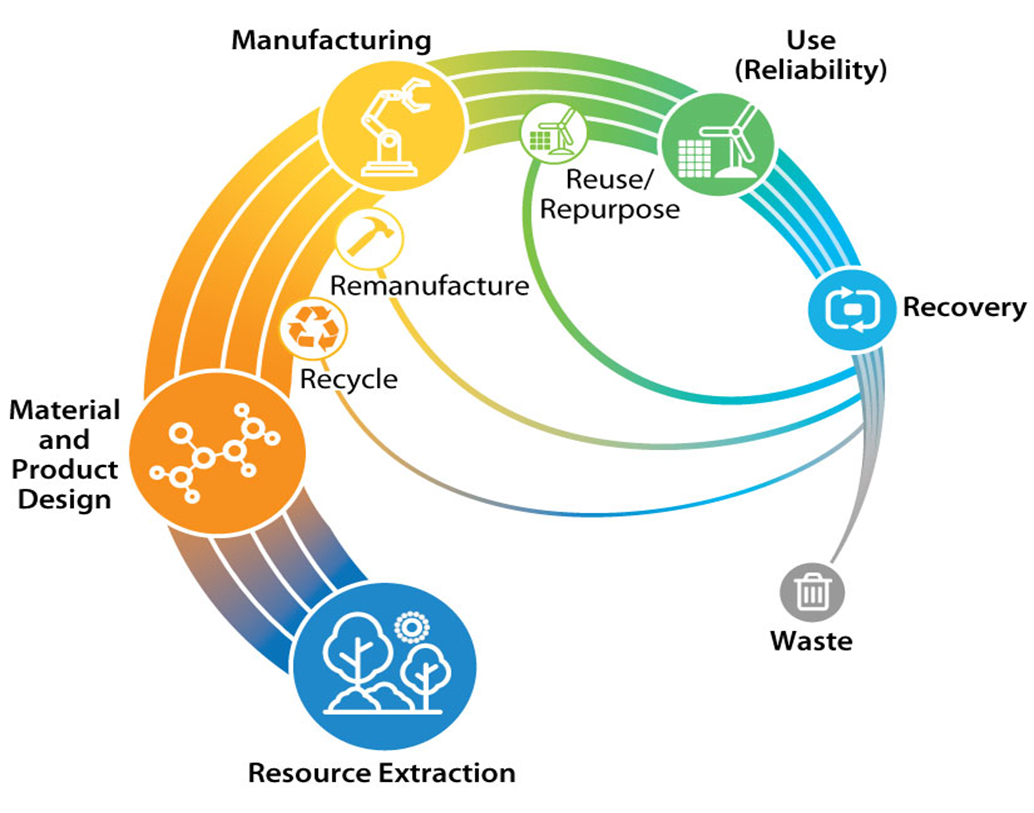 Kružna ekonomija (Izvor:NREL)
CE principi za razliku od linearnog modela
Gledajući dalje od linearnog industrijskog modela "Uzmi, napravi, koristi, odloži", model kružnog gospodarstva može se opisati kao "Smanji – Ponovno upotrijebi – Recikliraj".

Prijelaz s linearne na kružnu ekonomiju temelji se na tri glavna načela[1]:

•Dizajnirajte otpad i onečišćenje- U kružnom gospodarstvu faza dizajna proizvoda je najvažnija – kružni proizvodi dizajnirani su na takav način da se kasnije mogu ponovno upotrijebiti/oporabiti i da se stvara minimalno ili nimalo otpada
•Držite proizvode i materijale u uporabi- produljenje životnog vijeka proizvoda i mogućnost njihove ponovne uporabe, popravka i ponovne proizvodnje
•Regenerirajte prirodne sustave- mogućnosti za poboljšanje našeg okoliša
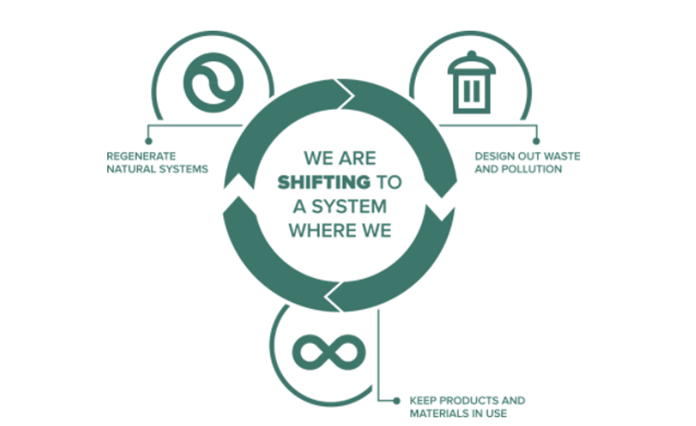 CE načela (Izvor [1]:https://planetark.org/)
Razlike između linearne i kružne ekonomije
Cirkularna i linearna ekonomija bitno su različite. Za razliku od onoga što se događa u linearnom gospodarstvu, kružno gospodarstvo optimalno koristi sirovine i resurse. To znači da se ti materijali i resursi nastavljaju primjenjivati ​​na način koji stvara najveću ekonomsku vrijednost i najmanju štetu okolišu. Zatvaranje ciklusa sirovina u kružnom gospodarstvu povezano je s različitim načinima stvaranja vrijednosti, primjenom novih poslovnih modela i održivošću.
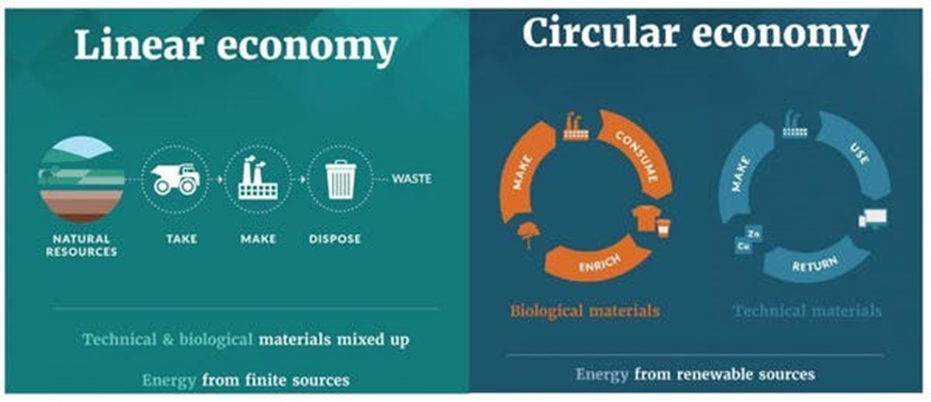 Izvor: Zaklada Ellen MacArthur
Razlike između linearne i kružne ekonomije
Linearna i kružna ekonomija razlikuju se u pogledu načina na koji se stvara vrijednost, u načinu na koji tretiraju otpad i gledaju na održivost, u smislu otvaranja radnih mjesta i odgovornosti te u poslovnim modelima. Glavne razlike prikazane su u tablici:
Otpad u kružnom gospodarstvu
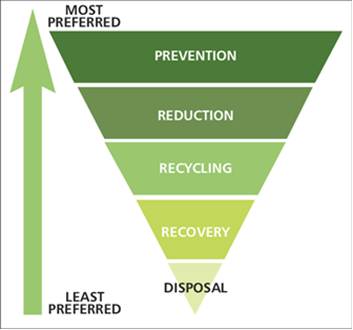 Još jedna velika razlika između kružnog i linearnog gospodarstva je način na koji tretiraju otpad. U modelu kružnog gospodarstva sprječavanje stvaranja otpada temeljna je i zajednička vrijednost.

Hijerarhija zahtjeva za otpad je redoslijed prioriteta koji uključuje:
Sprječavanje otpada;
Priprema proizvoda za ponovnu upotrebu;
Recikliranje proizvoda gdje je to moguće;
Korištenje energije;
Zbrinjavanje proizvoda.
Hijerarhija gospodarenja otpadom Izvor: Program Ujedinjenih naroda za okoliš, UNEP (2011.)
Proizvodnja obuće u kružnom gospodarstvuprimjer
Karakteristike glavnih elemenata u proizvodnji cipela u kružnom gospodarstvu Prilagođenohttp://www.lessonsfromnature.org/bg/index.php?option=com_content&view=article&id=104&Itemid=114
Prednosti kružnog gospodarstva - Ekonomija
Kružna ekonomija donosi ekonomski, ekološke i društvene koristi:

Odvajanje gospodarskog rasta od potrošnje sirovina dovelo bi do učinkovitijeg korištenja resursa;
Implementacijom novih kružnih aktivnosti poduzeća bi povećala promet, a nove vrste aktivnosti vezane uz kružno gospodarstvo dovele bi do otvaranja novih radnih mjesta;
Suradnja između različitih aktera i sektora kružnog gospodarstva rezultirala bi inovativnim i održivim proizvodima i uslugama.
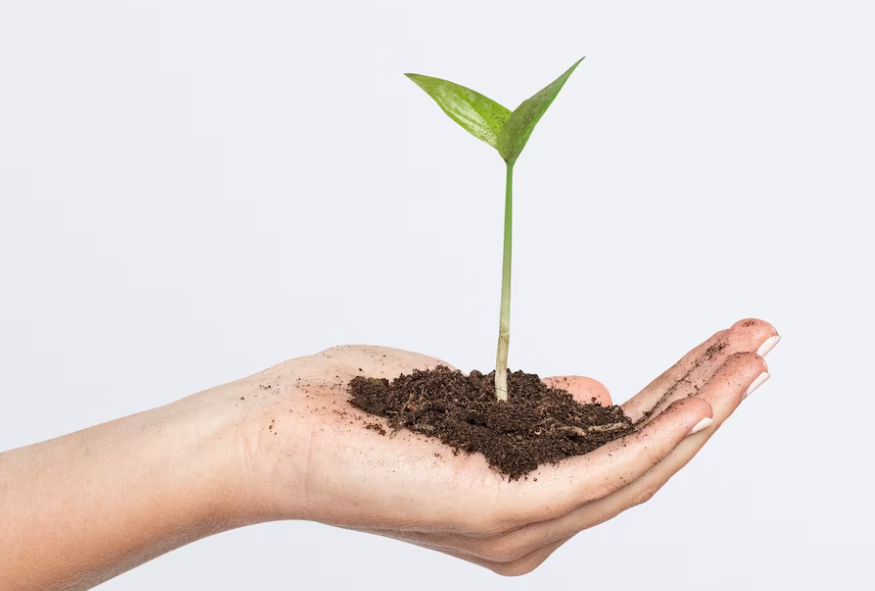 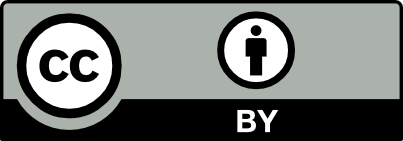 ruke proces puštanja krvi biljka po rawpixel.comu
https://www.freepik.com/free-photo/hands-cupping-plant-business-investment_15669196.htm#query=plant%20hand&position=1&from_view=search&track=ais
Prednosti kružnog gospodarstva – okoliš
Cirkularna ekonomija donosi ekonomsku,ekološki, i socijalne naknade

Ekološkiprednosti CE-a

Smanjenje emisije stakleničkih plinova zbog smanjenja vađenja i prerade sirovina;
Prakse kružnog gospodarstva kao što je regenerativna poljoprivreda poboljšavaju prirodne ekosustave koji bi doveli do čišćeg tla, vode i zraka, npr.
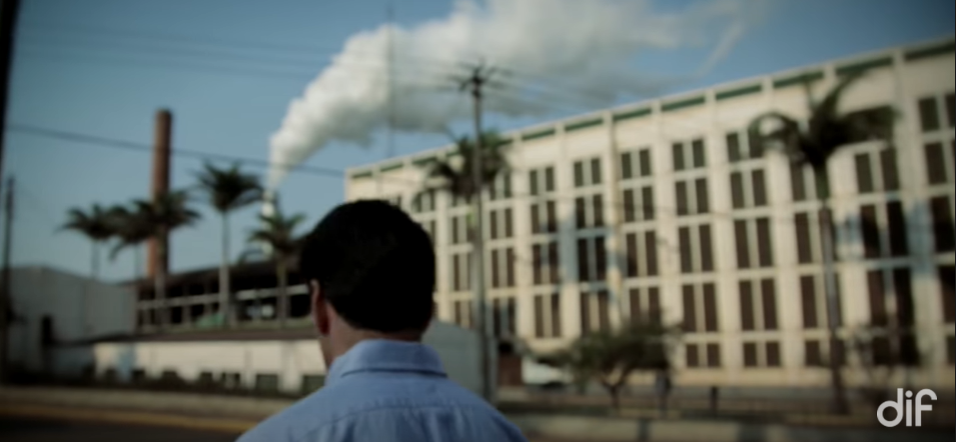 Video
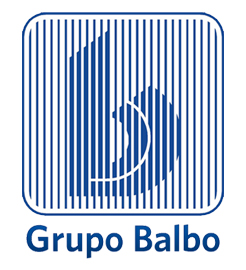 Izvor: Balbo - UNICA
Izvor: Balbo - UNICA
Prednosti kružnog gospodarstva - društvo
Kružno gospodarstvo donosi ekonomske, ekološke isocijalna davanja

Smanjena nezaposlenost zbog novih radnih mjesta / otvaranje lokalnih radnih mjesta;
Poboljšana kvaliteta života povezana s energetskom učinkovitošću, održivim prometom i infrastrukturom, održivom hranom i smanjenjem onečišćenja;
Učinkovitije korištenje resursa kroz ekonomiju dijeljenja
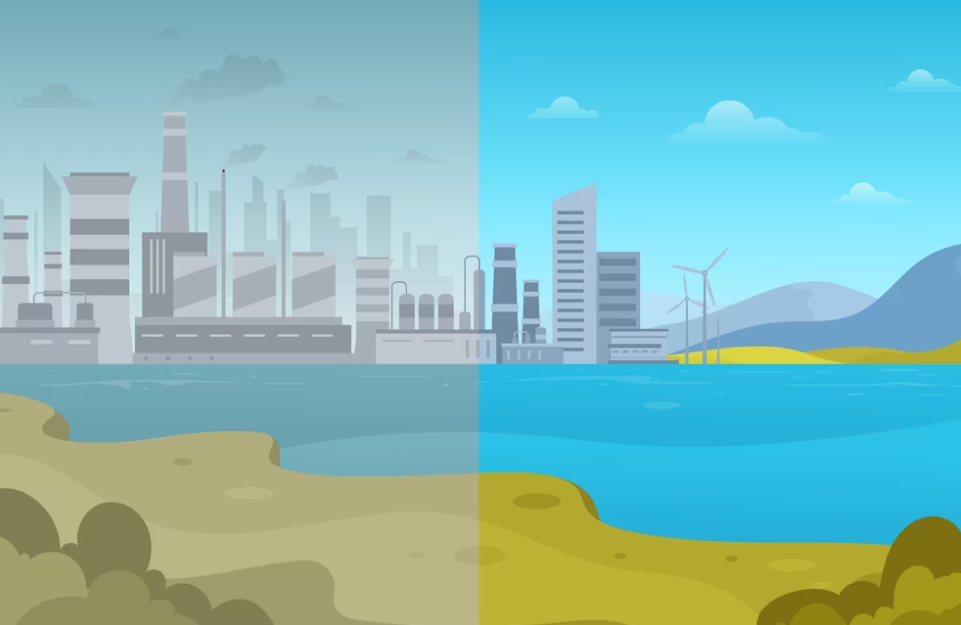 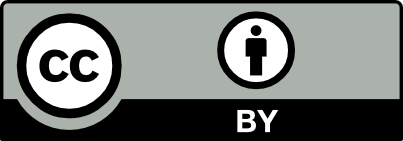 ekološki učinci po freepik u
https://www.freepik.com/free-vector/environmental-effects-coronavirus-concept_7886905.htm#query=polution%20city%20before%20and%20after&position=4&from_view=search&track=ais
Prednosti kružnog gospodarstva za poslovanje
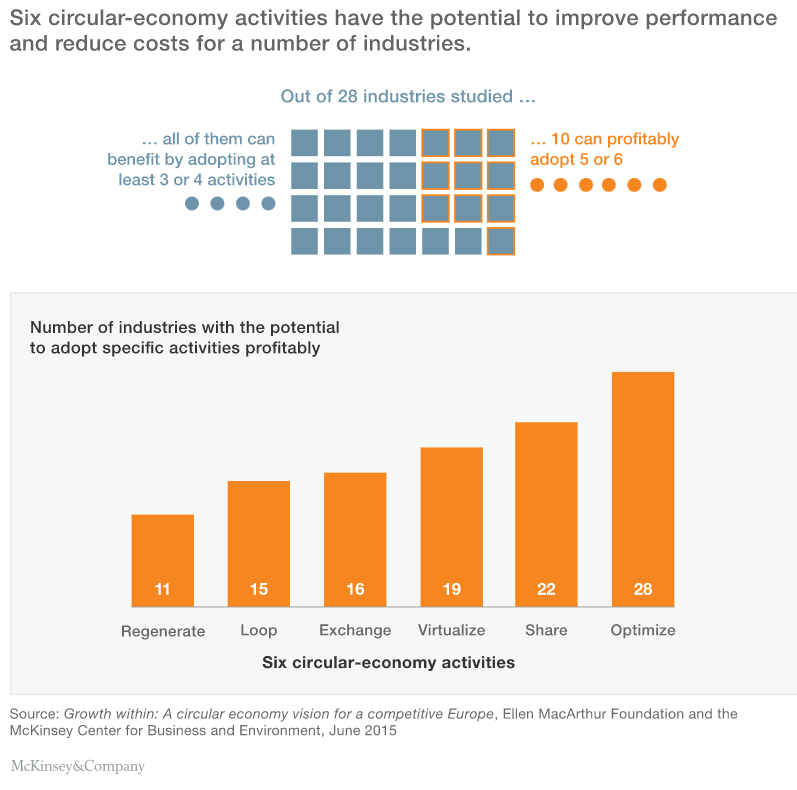 U 2015. godini, zajedničko istraživanje Zaklade Ellen MacArthur I Mc Kinsey centra za poslovanje i okoliš, pokazalo je da većina poduzeća diljem Europe može poboljšati svoje financijske rezultate usvajanjem aktivnosti kružnog gospodarstva. Studija je provedena među 28 industrija u odnosu na 6 aktivnosti kružnog gospodarstva:
CE indikatori
Indikatori za kružno gospodarstvo kao i pokazatelj materijalne kružnosti.
CE okvir za praćenje
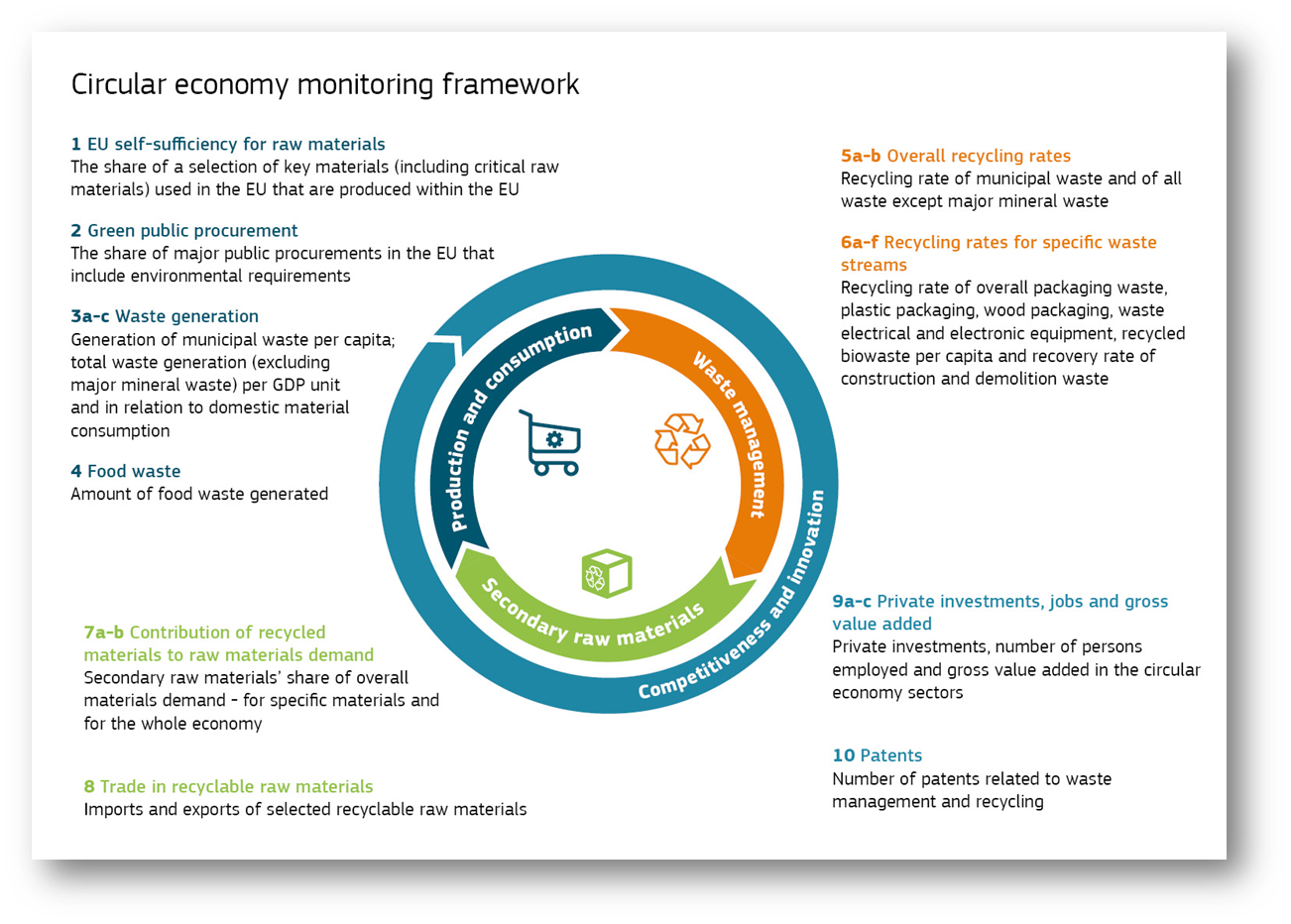 Kako bi pratila ključne trendove prijelaza na kružno gospodarstvo, Europska komisija uspostavila je okvir za praćenje koji se sastoji od 10 indikatora grupiranih u 4 kategorije. Popis pokazatelja koristi dostupne podatke Eurostata, JRC-a, DG GROW i Europskog patentnog ureda.
CE indikatori (1)
(nastavak)
CE indikatori (2)
Dok prethodni slajd predstavlja CE indikatore koji dolaze iz Okvira za praćenje kružnog gospodarstva, na sljedećem slajdu predstavljamo još jedan skup pokazatelja, ponovno EC – DGOkoliš i akcijski plan za ekološke inovacije.

Postoje 3 glavne kategorije:
Održivo upravljanje resursima
Društveno ponašanje
Poslovne operacije

Podaci dolaze uglavnom iz Eurostata, ali i iz Deloittea, Ecopreneura, EEA, Flash Eurobarometra 441, Community Innovation Survey 2014. i EU Ecolabela.
CE indikatori (3)
Izvor:https://ec.europa.eu/environment/ecoap/indicators/circular-economy-indicators_en
Indikator cirkularnosti materijala (MCI)
Moguće vrijednosti indikatora kružnosti materijala su od 0 do 1:

MCI = 1:Kako bi se dobila ocjena 1, sve korištene sirovine trebaju potjecati od recikliranih komponenti ili recikliranih materijala bez ikakvih gubitaka tijekom recikliranja
MCI = 0,1:Proizvod s ocjenom 0,1 ima potpuno linearne tokove materijala u kojima sve sirovine potječu od neobrađenog materijala i ne koriste se ponovno ili recikliraju kao otpad. Da bi se postigla vrijednost ispod 0,1, proizvod bi trebao imati kraći životni ciklus ili manji intenzitet uporabe od prosječnog industrijskog proizvoda.
MCI> 0,1:Za proizvod s potpuno linearnim tokovima materijala, ali s većom koristi od prosječnog industrijskog proizvoda, bit će MCI> 0,1.
Materijalna cirkularnost izraz je kompatibilnosti proizvoda s načelima kružnog gospodarstva. Indikator cirkularnosti materijala (MCI) otkriva stupanj cirkularnosti protoka materijala na ljestvici od 0 do 1.

Rezultati pokazuju da što je veća vrijednost, to je proizvod više "kružan".
CE politike i zakonodavni okvir
Pravni okvir u području kružnog gospodarstva u Europi.
Daje pregled potencijalnih instrumenata politike koji utječu na cirkularnost proizvoda tijekom životnog ciklusa proizvoda.
CE politike i zakonodavni okvir
Uspješan prijelaz na kružno gospodarstvo zahtijeva usvajanje i provedbu novih mjera i radnji s fokusom na učinkovito korištenje prirodnih resursa i produljenje životnog vijeka proizvoda uz pažljivo razmatranje svake faze lanca proizvoda – od vađenja sirovina, planiranja i dizajna. proizvoda, od proizvodnje do potrošnje i gospodarenje otpadom.

U ožujku 2020. Europska komisija usvojila je Novi akcijski plan za kružno gospodarstvo – Nova europska agenda za održivi rast i jedan od glavnih blokova Europskog zelenog dogovora. Novi akcijski plan najavljuje inicijative duž cijelog životnog ciklusa proizvoda kao što su dizajn proizvoda, procesi kružnog gospodarstva, održiva potrošnja i otpad. Usredotočen je na sektore koji zahtijevaju resurse i imaju veliki potencijal za cirkularnost, kao što su elektronika i ICT, baterije i vozila, ambalaža, plastika, tekstil, građevinarstvo i hrana.
(nastavak)
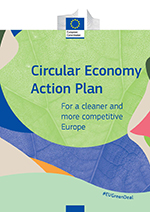 Dokument uvodi zakonodavne i nezakonodavne mjere usmjerene na područja u kojima djelovanje na razini EU-a može donijeti stvarnu dodanu vrijednost. Neke od mjera su:

Učiniti održive proizvode normom u EU;
Osnažiti potrošače i javne kupce;
Osigurati manje otpada;
Neka cirkularnost radi za ljude, regije i gradove;
Vodite napore na kružnom gospodarstvu na globalnoj razini.
Izvor:https://op.europa.eu/
EU i kružno gospodarstvo
Rezolucija EP-a od 10. veljače 2021. o novom akcijskom planu za kružno gospodarstvo, EP je pozvao na dodatne mjere za postizanje ekološke održivosti i ugljične neutralnosti do 2050. Neke od dodatnih preporuka odnose se na:

pooštravanje zahtjeva za recikliranje;
obvezujući ciljevi o “ekološkom otisku” materijala;
podrška EU Ecolabel-u kao mjerilu za stabilnost okoliša;
jačanje uloge zelenih javnih natječaja;
integracija načela CE-a u nacionalne planove oporavka država članica.
„EU Ecolabel je oznaka ekološke izvrsnosti koja se dodjeljuje proizvodima i uslugama koji zadovoljavaju visoke ekološke standarde tijekom svog životnog ciklusa: od vađenja sirovina, do proizvodnje, distribucije i odlaganja. EU Ecolabel promiče kružno gospodarstvo potičući proizvođače da generiraju manje otpada i CO2 tijekom procesa proizvodnje. Kriteriji EU Ecolabel također potiču tvrtke da razvijaju proizvode koji su izdržljivi, laki za popravak i recikliranje”.
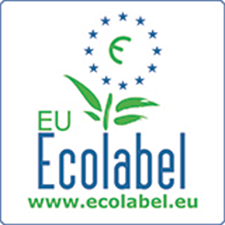 Izvor: Europska komisija
Nacionalna CE politika, strategije,Planovi i mjere
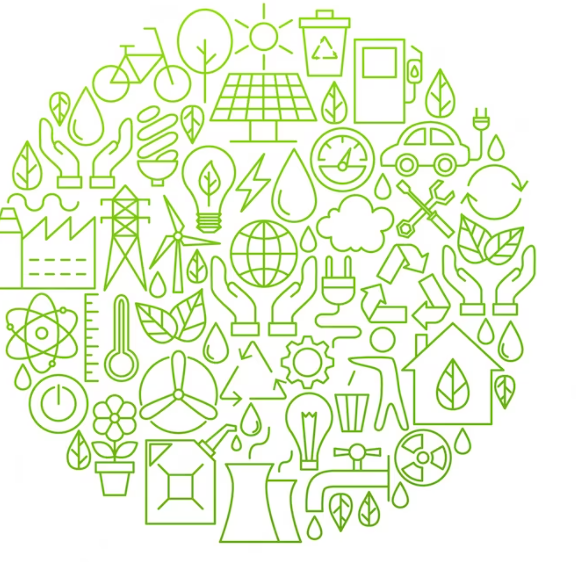 Njemačka
Cipar
Hrvatska
Austrija
Irska
Rumunjska
Grčka
Bugarska
Portugal
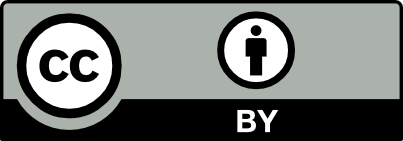 ekologija crta ikona krugoblikovatipo anya_leni u
https://www.freepik.com/premium-vector/ecology-line-icon-circle-design-vector-illustration-green-power-environment-objects_19679860.htm#query=environmental%20icns&position=18&from_view=search&track=ais
9. PORTUGAL
Potencijalni instrumenti politike koji utječu na cirkularnost proizvoda
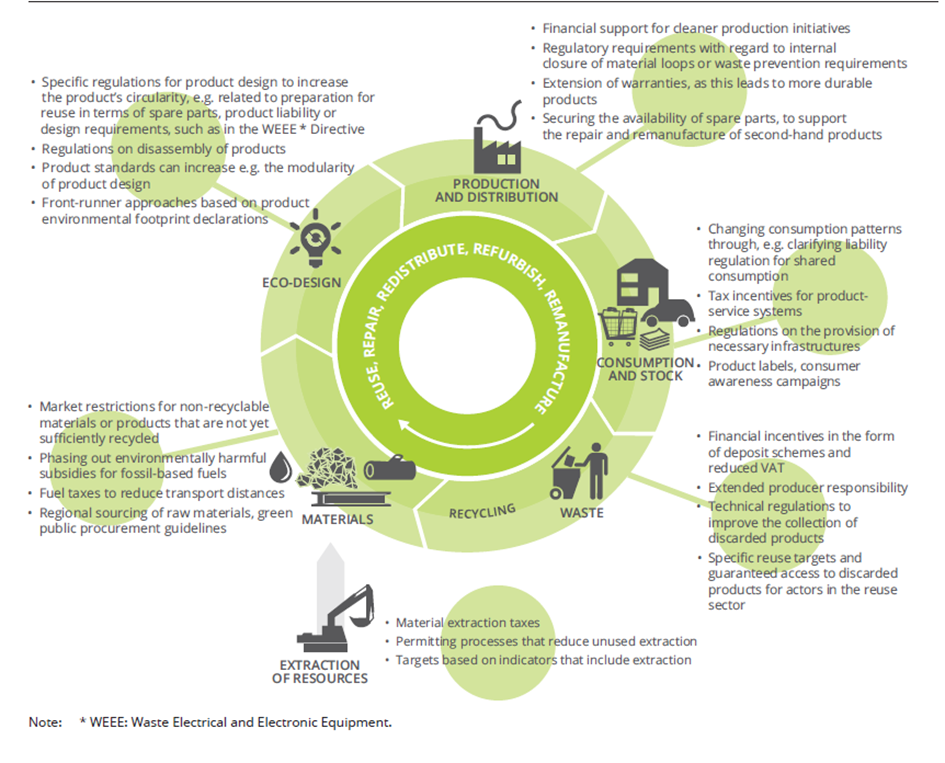 „Racionalizacija mjera politike značajan je izazov, ne samo zato što su različiti akteri politike odgovorni za različite faze u životnom ciklusu proizvoda, već i zato što je teško predvidjeti sve moguće učinke politike prije nego što se ona provede. Ovo naglašava potrebu za korištenjem okvira sustavnog praćenja koji omogućuje identifikaciju sustavnih učinaka djelovanja politike i odgovarajuće prilagodbe.”
Izvor:https://circulareconomy.europa.eu/platform/sites/default/files/circular_by_design_-_products_in_the_circular_economy.pdf
Procjena
Zadatak
Izradite slučaj na jednoj stranici za tvrtku koja koristi model linearne ekonomije.
Imajte na umu sljedeća pitanja:
Koji su negativni učinci ovog poslovnog slučaja na okoliš?
Što biste predložili da se promijeni ovaj poslovni model kako bi se smanjila potrošnja resursa ili negativan utjecaj na okoliš?
Dodatna literatura
Linearni model proizvodnje i potrošnje
Knjige, radovi, vodiči, teze, ostalo	
Materijalna zabrinutost: Onečišćenje, profit i kvaliteta života (1996.): Jackson, Tim. Routledge Publishing
Planirano zastarijevanje: Istraživanje problema, Briefing, svibanj 2016.,https://www.europarl.europa.eu/RegData/etudes/BRIE/2016/581999/EPRS_BRI%282016%29581999_EN.pdf 

Web stranice i platforme
Web stranica Europske komisije o prilagodbi klimatskim promjenama, kako će to utjecati na nas? Dostupno u:https://ec.europa.eu/clima/policies/adaptation/how_en 
CE projekti
http://www.lessonsfromnature.org/
CE principi za razliku od linearnog modela
Knjige, radovi, vodiči, teze, ostalo	
Walter R.Stahel, Routledge & CRC Press, 2019., Kružna ekonomija: korisnički vodič
Izvješće EEA br. 6/2017 Circular by design Proizvodi u kružnom gospodarstvu REUSE, REPAIR, EDISTRIBUTE, REFURBISH, REMANUFACTURE, ISSN 1977-8449, dostupno na:https://circulareconomy.europa.eu/platform/sites/default/files/circular_by_design_-_products_in_the_circular_economy.pdf 

Web stranice i platforme
Koncept kružne ekonomije, Zaklada Ellen McArthur. Dostupno u:https://www.ellenmacarthurfoundation.org/circular-economy/concept 
Učinci kružnog gospodarstva na radna mjesta. Dostupno u:https://www.iisd.org/system/files/2020-12/circular-economy-jobs.pdf 
https://kenniskaarten.hetgroenebrein.nl/en/ 

Video zapisi
Je li ovo budućnost globalnih prehrambenih sustava? Dostupno u:https://www.youtube.com/watch?v=G-pr0cYzuDQ
CE indikatori
Web stranice i platforme
Eurostatov okvir za praćenje kružnog gospodarstva. Dostupno u:https://ec.europa.eu/eurostat/web/circular-economy/indicators/monitoring-framework 
Podaci Eurostata o pokazateljima kružnog gospodarstva. Dostupno u:https://ec.europa.eu/eurostat/web/circular-economy/indicators 
Indikatori kružnog gospodarstva, Europska komisija, dostupno na:https://ec.europa.eu/environment/ecoap/indicators/circular-economy-indicators_en 
Indikator cirkularnosti materijala, Zaklada Ellen MacArthur, dostupno na:https://ellenmacarthurfoundation.org/material-circularity-indicator
CE politike i zakonodavni okvir
Knjige, radovi, vodiči, teze, ostalo	
Novi akcijski plan kružnog gospodarstva za čišću i konkurentniju Europu (2020.). Dostupno u:https://eur-lex.europa.eu/legal-content/EN/TXT/?qid=1583933814386&uri=COM:2020:98:FIN 
Rezolucija Europskog parlamenta o novom planu kružnog gospodarstva (2020/2077 (INI)), dostupno na:https://www.europarl.europa.eu/doceo/document/TA-9-2021-0040_EN.html 
Circular by design – Proizvodi u kružnom gospodarstvu, EEA Izvješće IN 6/2017, Dostupno na:https://circulareconomy.europa.eu/platform/sites/default/files/circular_by_design_-_products_in_the_circular_economy.pdf 
Više od manje – učinkovitost resursa materijala u Europi, EEA izvješće IN 10/2016, dostupno na:http://www.sepa.gov.rs/download/publikacije/MoreFromLess_MaterialResourceEfficiencyEurope.pdf 
Web stranice i platforme
EU Ecolabel, dostupno na:https://ec.europa.eu/environment/ecolabel/
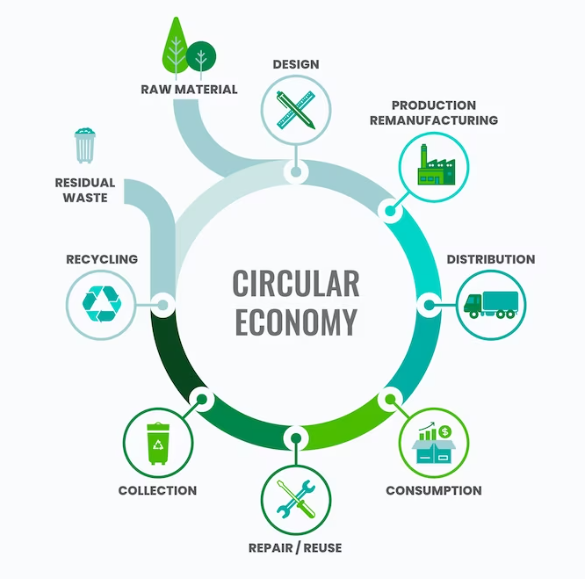 Kružno gospodarstvoi njegova načela
Hvala
vam!
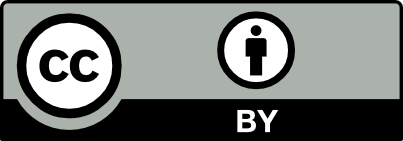 kružniEkonomija infografika po freepiku https://www.freepik.com/free-vector/flat-design-circular-economy-infographic_21095200.htm#query=circular%20economy&position=4&from_view=search&track=ais